MÁS RECURSOS 

Información social y educacional para los jóvenes sin documentos A los jóvenes sin documentos también se les llama los “Dreamers”. Ellos pueden enfrentar mucho estrés que proviene de varias fuentes. Algo que provoca el estrés es si van a tener la oportunidad de estudiar después de la high school.   También provoca el estrés el temor de que se les deporte a sus familiares o a ellos mismos. Muchos programas proveen información sobre recursos. Tales programas pueden ayudar a las personas a sentirse con el apoyo de los que hayan pasado por situaciones similares.  Además, existen grupos nacionales que pueden servir de guía en cuanto a las oportunidades educativas:

United We Dream (Juntos Nosotros Soñamos)
https://unitedwedream.org/resources/

Scholarships A–Z (Becas de la A a la Z)
www.scholarshipsaz.org

Fwd.us  https://www.fwd.us

Immigrants Rising
 https://immigrantsrising.org/

TheDreamUS
 www.thedream.us

Recursos locales para la educación y los jóvenes
[Doctor or clinic staff: write in advance any local resources such as youth support groups or educational resources available locally to counsel young people who are not documented. Then delete this text.]  
__________________________________________________________________________________________________________________
_________________________________________________________
El estatus migratorio y 
la salud
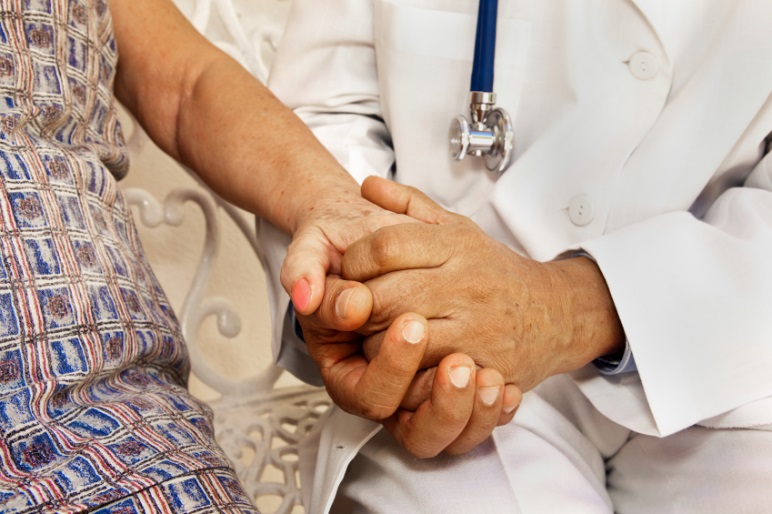 Los problemas acerca del estatus migratorio pueden afectar su propia salud o la de sus familiares o vecinos. El médico le puede ayudar. Esta clínica es un lugar seguro donde puede hablar de lo que le preocupa y encontrar recursos.
Si quisiera hablar sobre los problemas acerca de su estatus migratorio, lleve este folleto al médico y déselo a él o a ella .
No hay que hablar con su médico acerca de su estatus migratorio si prefiere no hacerlo. Si necesita atención médica y no tiene seguro médico, el médico le ayudará a averiguar si puede recibir otros programas de apoyo como “Medicaid.”
 
Si sabe que no podrá calificar, lo único que hay que hacer es decir, “No califico para tener seguro médico y no quisiera aplicar.”
 
De cualquier manera, el médico ha hecho una promesa para ayudar tanto sea posible a las personas que sufren del estrés y de los problemas de salud que resultan del estatus migratorio. Si usted sufre de dichos problemas, se le invita a hablar de ellos con su médico o enfermera o. Él o ella ha hecho una promesa para que usted se sienta seguro o segura en platicar sobre el tema juntos.
¡Alta prioridad! Actualización de los contactos de emergencia
Si usted es padre, querrá estar seguro de que sus hijos seán recogidos de la escuela por los miembros de la familia o las personas que usted desee en caso de que lo detengan.
Importante: Asegúrese de que la información de contacto de emergencia en la escuela de su hijo esté actualizada con el nombre y el número de teléfono de las personas que usted elija. Esta será la persona a la que la escuela llamará si usted no se presenta a recoger a sus hijos y no puede ser localizado. Por lo general, puede actualizar los contactos en línea en la página web de la escuela o distrito escolar de su hijo. Por lo general, también puede hacerlo en persona en la oficina administrativa de la escuela. ¡Debe asegurarse de actualizar esta información de inmediato!
Cómo desarrollar un plan de emergencia:
Los sitios web que se indican a continuación le ayudarán a elaborar un plan más detallado en caso de que lo detengan inesperadamente. También hay muchos otros sitios útiles en Internet.
Federación Estadounidense de Maestros (AFT), Cómo Crear un Plan de Emergencia para una Redada Familiar de Inmigración (en inglés y español) https://www.aft.org/sites/default/files/im_emergplan_020817.pdf
Centro de recursos legales para inmigrantes, Plan de preparación familiar https://www.ilrc.org/sites/default/files/resources/family_preparedness_plan.pdf  (inglés) https://www.ilrc.org/sites/default/files/resources/plan_de_preparacion_familiar.v3.pdf (español)
RECURSOS
 
Legales
Se le recomienda asistir a una junta de “Know Your Rights” o “Conozca sus derechos” dirigido por un grupo calificado de servicios legales. Si no puede encontrar una sesión en vivo, puede buscar tal información en línea. Sepa qué hacer en caso de que agentes de ICE lleguen a su puerta. Realize un plan con instrucciones acerca de qué hacer en caso de que se le detenga y tenga niños a su cuidado que dependen de usted.
 
ACLU 
www.aclu.org/know-your-rights – Buscar los videos en español
 
National Immigrant Justice Center (NIJC)
https://immigrantjustice.org/know-your-rights/ice-encounter
 
Recursos legales en la comunidad
[Doctor or clinic staff: write in advance any local resources such as an immigration law clinic at your local university or any community organizations that can provide referrals to legal services. Then delete this text.]
________________________________________________________________________________________________________________
MÁS RECURSOS: Información social y educacional para los jóvenes sin documentos, siguiente página.